How to identify Approaches
Paper 3
A Level History
By Olivia Shore
To Begin
To Begin
The Basics
There are FOUR basic approaches that can be used…
Not so Basic
There are some other possibilities you need to remember…
Other reasons
No Approach
OR
Top Down
Bottom Up
C
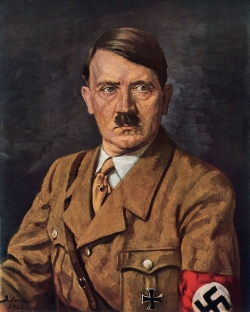 Intentionalism
This Photo by Unknown Author is licensed under CC BY
Intentionalism
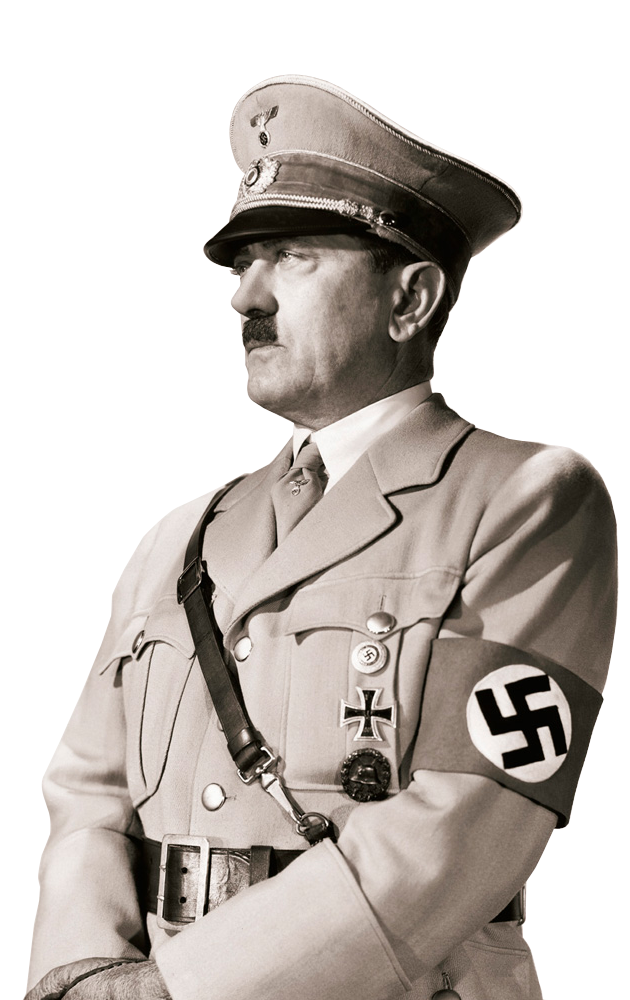 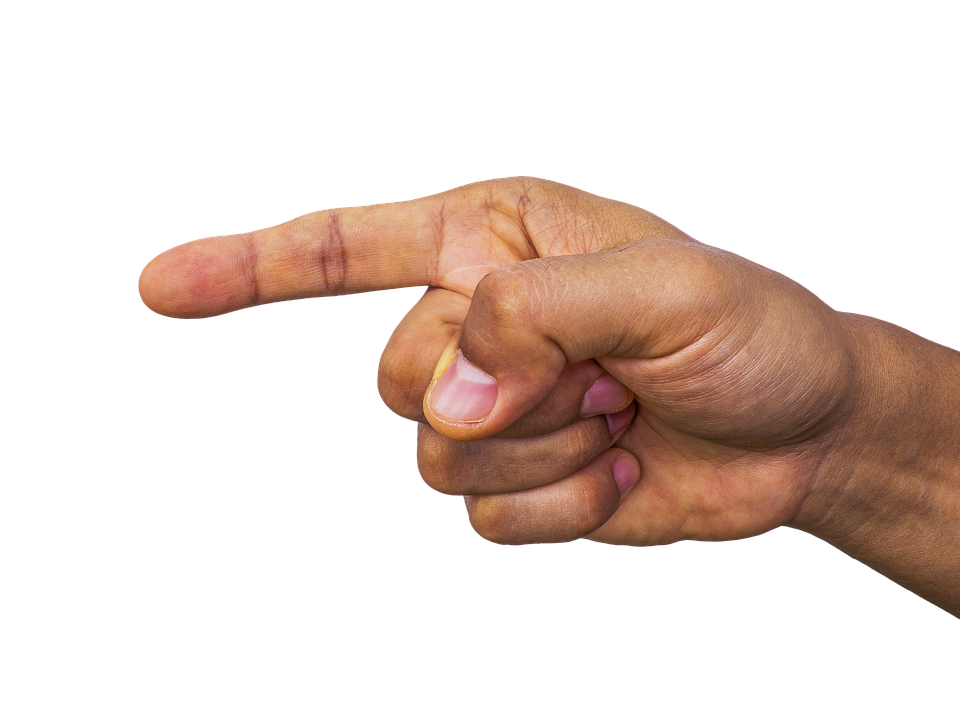 All fingers point to Hitler!


The paper identifies Hitler as the ‘judge, jury, and executioner’


References Hitler as leader and he INTENDED to kill the Jews


Hitler had a “blueprint” of how to carry out FINAL SOLUTION


The author stresses Hitlers CONSISTENCY and OPERATION
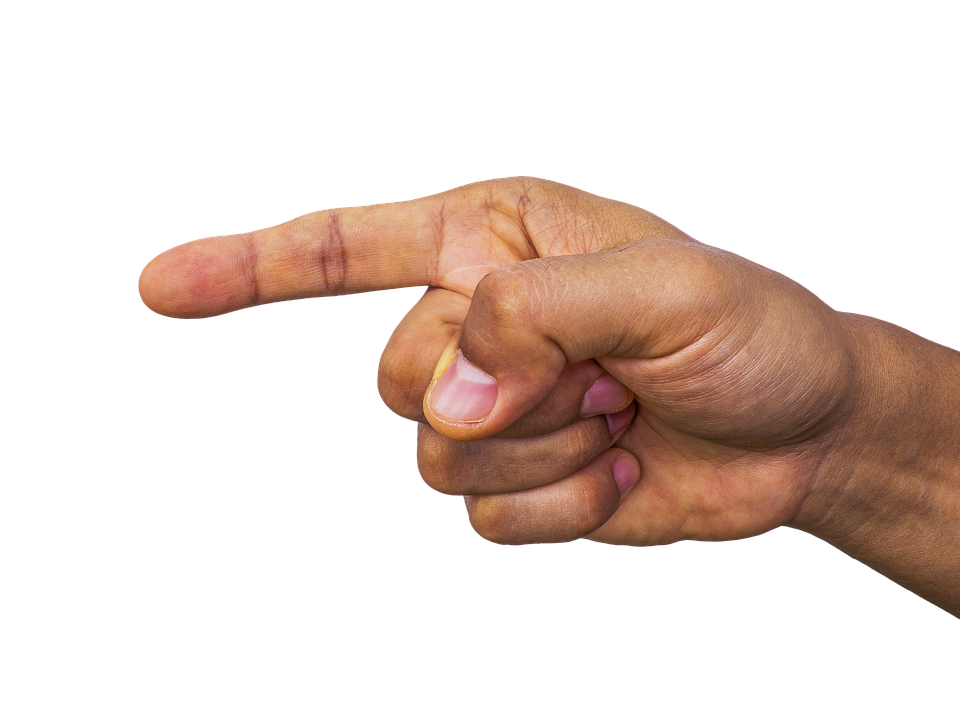 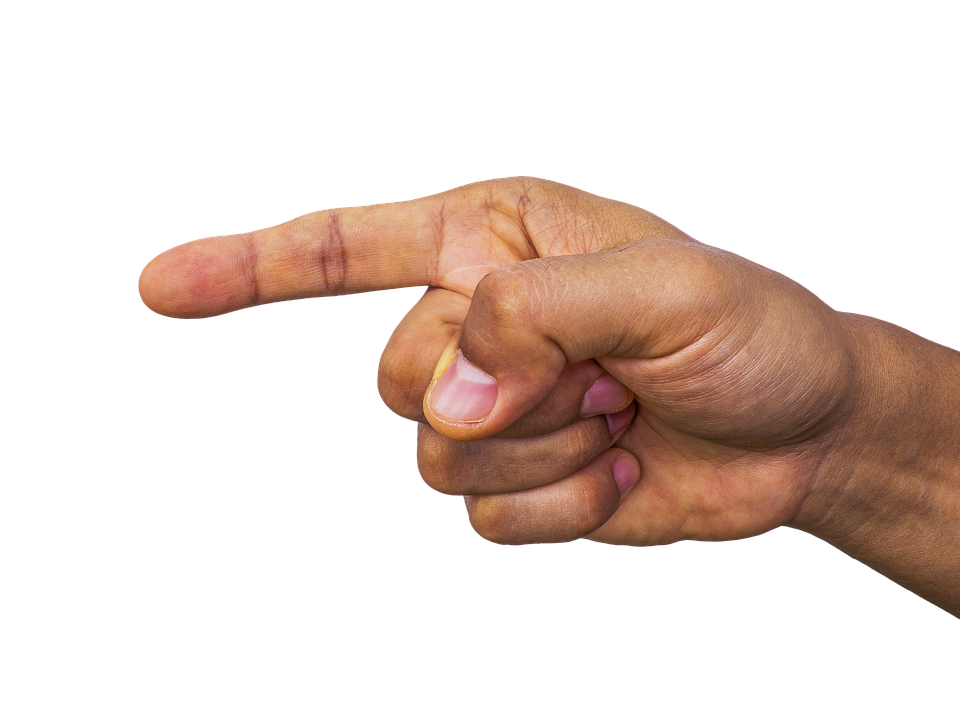 Intentionalism
KEY WORDS
JEWISH QUESTION
FUHRER
COMMANDER
DIRECT INVOLVEMENT
INTENDED
ANNIHILATION         		OF THE 		      	     	  JEWS
OPERATION
MURDERED
‘FINAL SOLUTION’
GENOCIDAL    	PLAN
DICTATOR
CONTROLLING
C
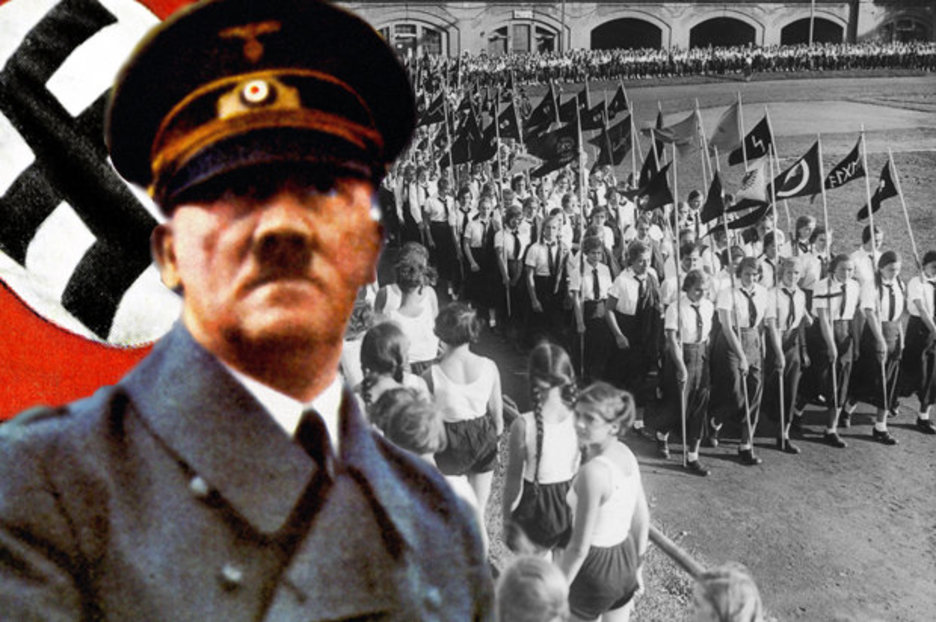 Functionalism
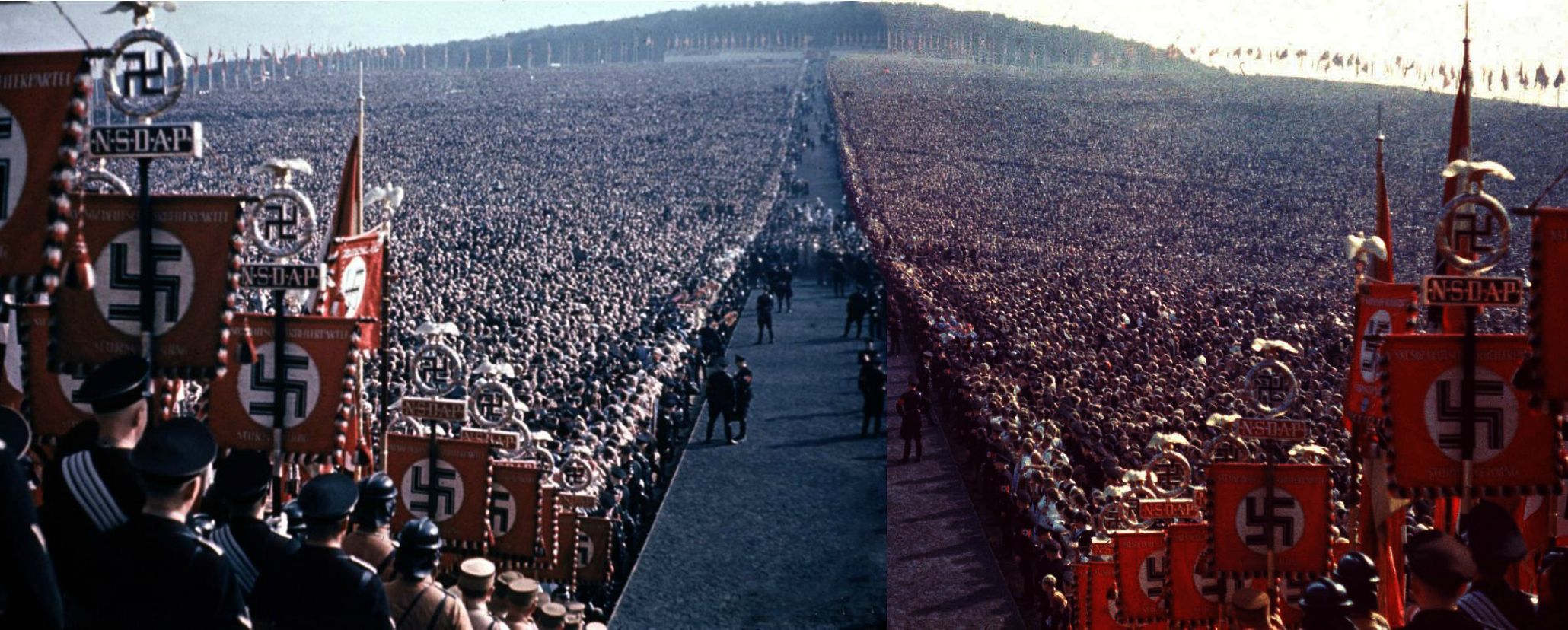 Functionalism
The ‘final solution’ evolved during the war
The situation of war caused Nazi Germany to fall to Hitler
The army and Hitler Youth influenced the German population into spreading false information about Jews
Came from lower ranks of German bureaucracy
Cumulative nationalism along with radical legislation 
There was ‘no blueprint’
It was war conditions that fueled the killings
Functionalism
KEY WORDS
DISORGANIZED
PROCESS OF 
RADICALIZATION
SEQUENCE OF 
	   EVENTS
HITLER YOUTH
CONSTANT
 IMPROVIZATION
WAR TIME 
       ATTITUDE
COLLECTIVE 
   NATIONALISM
C
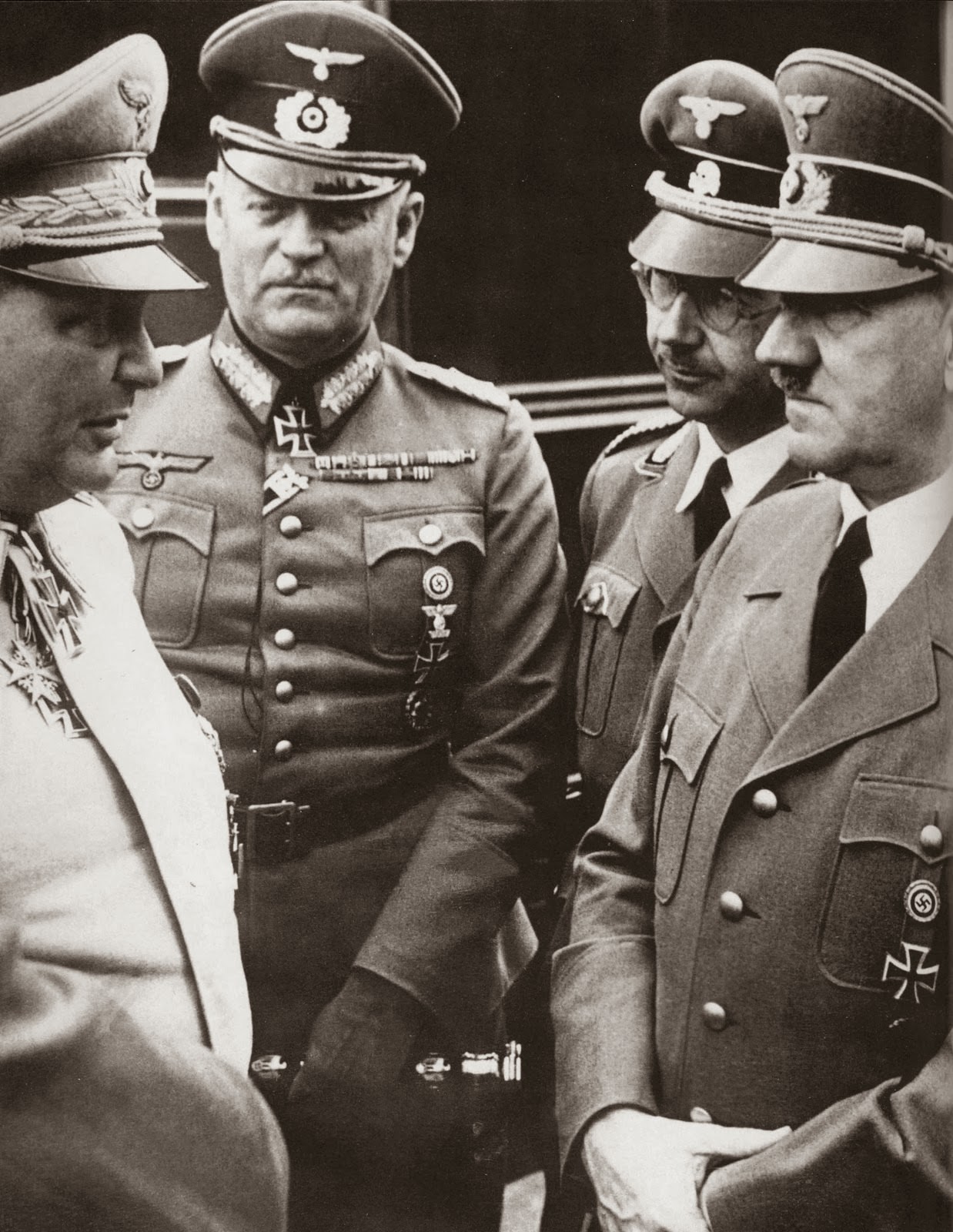 Structuralism
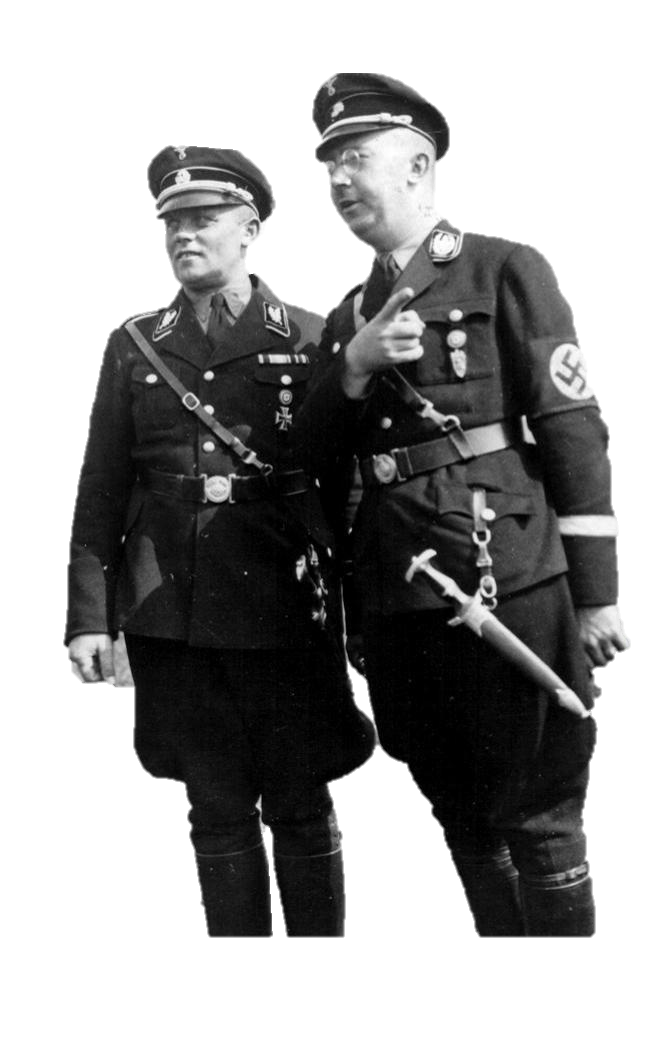 Structuralism
Top down approach
Relies on Hitler’s main men to carry out orders 
Stresses the actions of Goebbels, Himmler, Goring, and Heydrich 
Plan of annihilation 
Who carried out the genocide 
Discusses the importance of SS to carry out genocide
Political structure of Nazi Germany
Structuralism
KEY WORDS
DECISIONS WEREN’T MADE, BUT IMPLIED
ONGOING, RADICAL 			PROCESS
INITIALLY DID  NOT  	  INTEND TO KILL
POLITICAL       	MOTIVE
THE WILLINGNESS  	TO PLEASE HITLER
COMPETITIVE NATIONALISM
IMPROVISED 	SOLUTIONS
OTHER FACTORS, 	NOT HITLER
ESCALATED
C
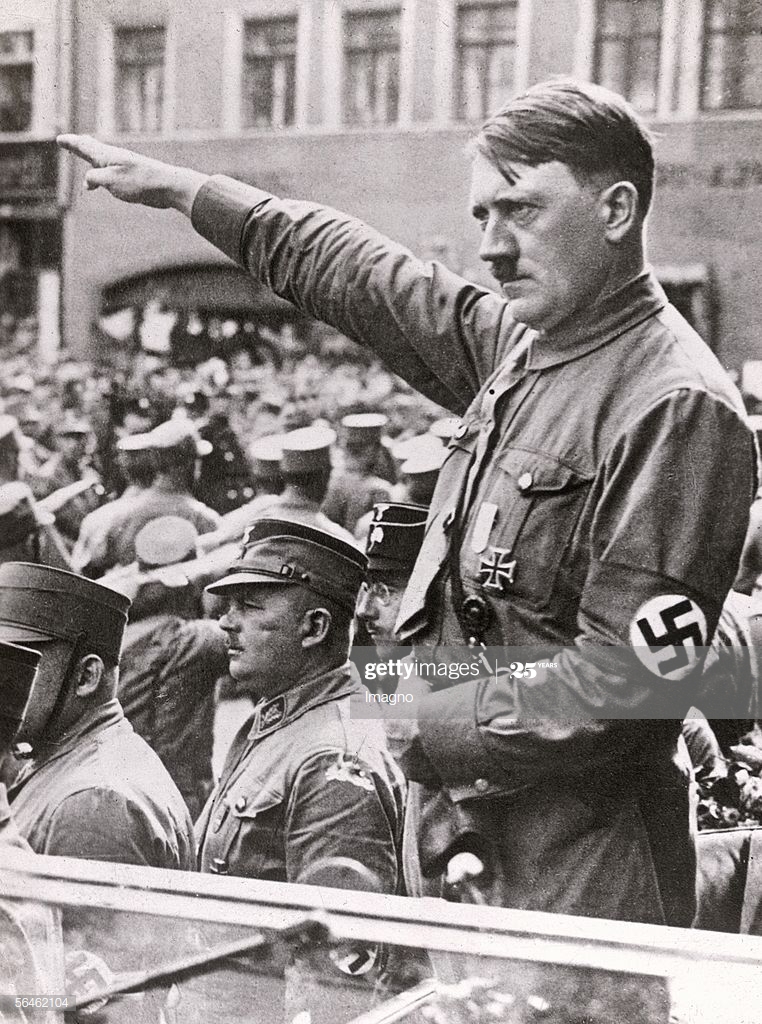 Synthesis
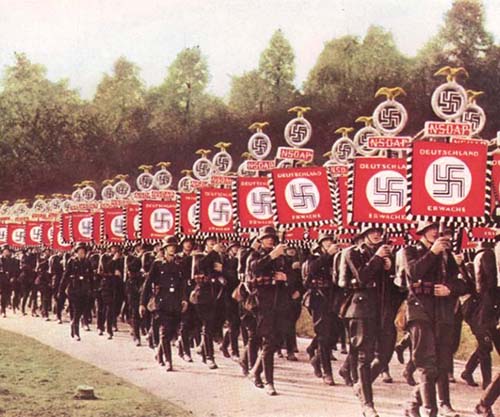 Synthesis
Combination of the previous approaches
Intentionalist and Functionalist
To understand how social and political structures of the Third Reich were motivated by ideological agenda
Cumulative radicalization
Acting in unison to achieve the antisemitic policy
Synthesis
KEY WORDS
VICTIMS
POLITICAL       	MOTIVE
WORKED   	TOGETHER
STRUCTURE FUNCTIONED 	UNDER HITLERS ORDERS
BYSTANDERS
PERPETRATORS
CULMINATION OF 	IDEAS AND MOTIVE
NATIONAL 	SUPPORT
INTENT AND 	COMPETITION
OTHER APPROACHES
No Approach
Other reasons
Top Down
Bottom Up
C
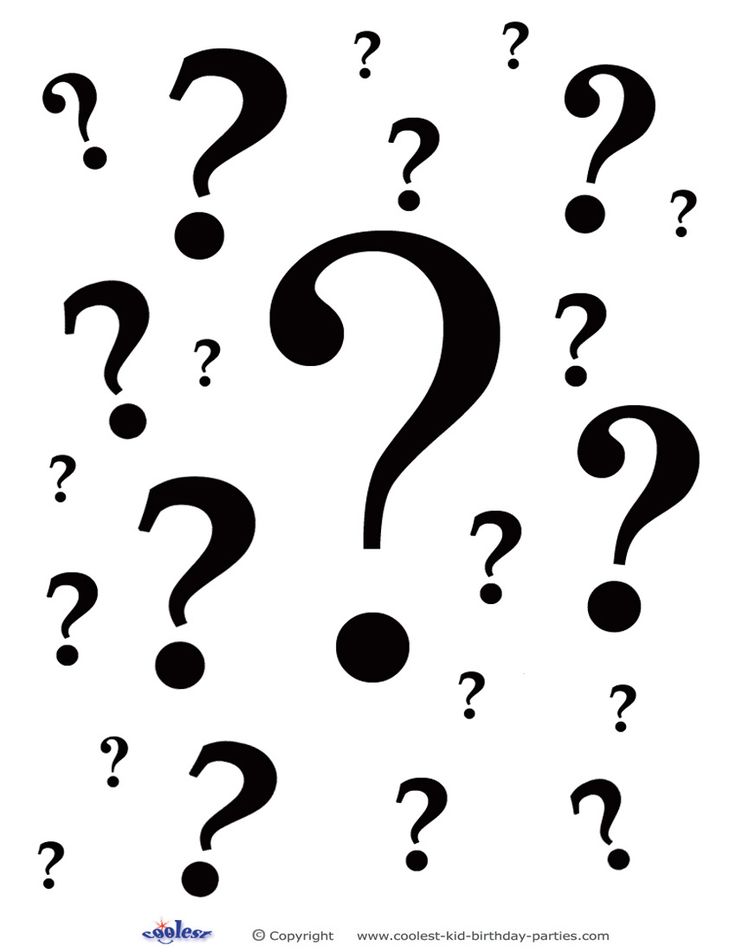 No ApproachorOther Reasons
No Approach
The author may not identify   	   an approach!!
Instead, they’ll focus on an overarching topic  	and relate back to it throughout the passage
OTHER TOPICS
PERSECUTION  OF HOMOSEXUALS
INTERNATIONAL 	RESPONSE
ROOTS OF ANTISEMITISM
VOLKISCH 	IDEALS
JEWISH 
	GHETTOS
PROPAGANDA
ANTISEMITISM
C
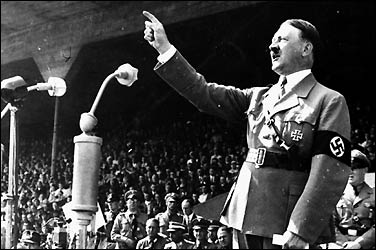 Top Down
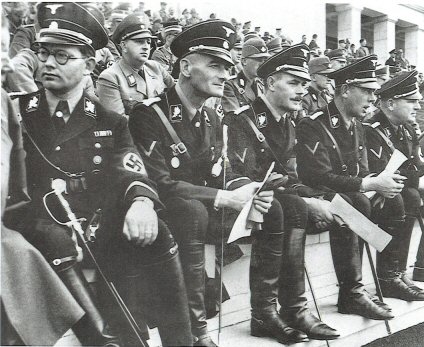 Top Down
Similar to Intentionalist
Following orders
Intent to obey orders from the political hierarchy 
From Hitler, to his henchmen, to SS officers, to Luftwaffe, to the German Army
 National to Local authorities
Establishing Gestapo
C
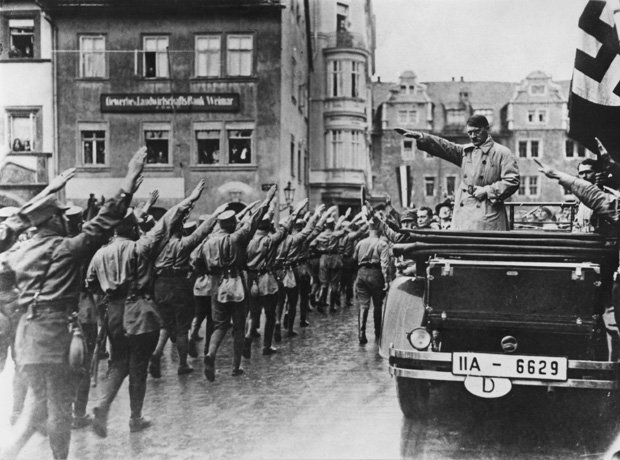 Bottom Up
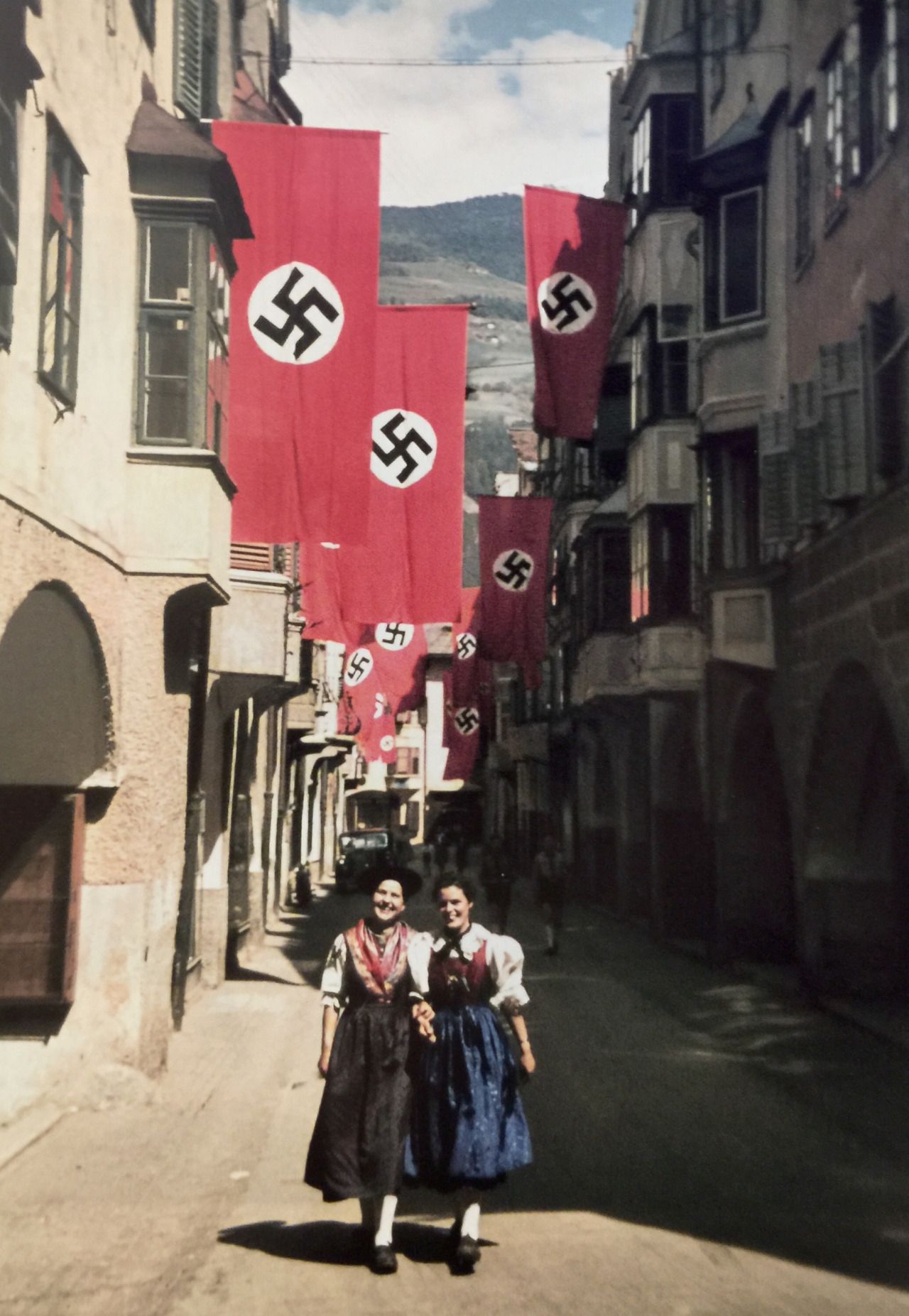 Bottom Up
This perspective stresses the involvement of the German population in engaging in Anti-Semitic practices
Germans voting for Hitler and the New Reich
Isolating Jews and Non-Aryans
Avoiding contact with Jewish neighbors and friends
Camaraderie through excluding Jews 
Sending their kids to Hitler Youth
Volkisch Movement
THE END!
I understand Paper 3 is difficult! 

 			I hope this tool helps you with your studying. 				Don’t forget that the paper also needs a significant amount of background 	                 knowledge to support the claims the author makes. 

		      
		 Good Luck!